Upgrading to WindwardFrom Ecrion
Saving Time & Money
Create Templates in 
MS Word
Benefits
Big Wins
Create your template in Word, Excel, or PowerPoint
More functionality than Ecrion Publisher
Adding new functionality, like document security
Saving You Time. A Lot of Time
Making the Design Process Pleasant
Forms – use Microsoft Power Platform instead
The Windward Designer
Access any field from any datasource
Eliminate data field mapping
Query Wizards
Forms from Power Platform
Windward uses Microsoft Power Platform for forms.
	An industry standard that many already know how to use
	An incredibly easy-to-use form builder

You do not gain (or lose) any significant features or functionality.

Your win is using an industry standard

And designing forms will be faster & easier
The Windward Designer
Microsoft Office Add-in
Windward is built around an add-in to help you place & edit the fields (tags in Windward nomenclature) in the template.

The Windward Designer makes adding and revising tags a breeze because it works on the tag in the template. And while helping to write each tag, it can do so in the context of where the tag is in the template.

You can, from the designer, access any object in any datasource, to use in the template. And as the designer provides it, you no longer need to memorize or copy all the mapped fields.

Control tags can be hidden or revealed immediately with a click.
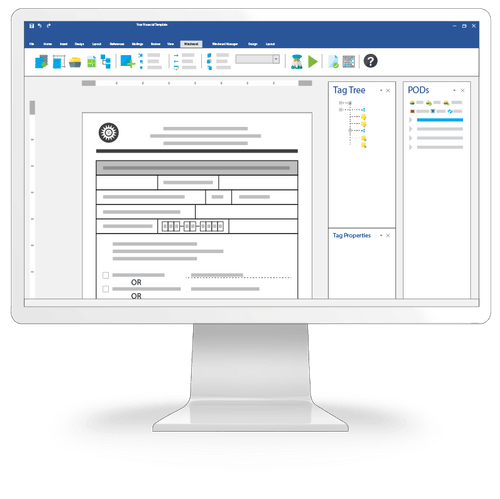 Eliminating Data Mapping
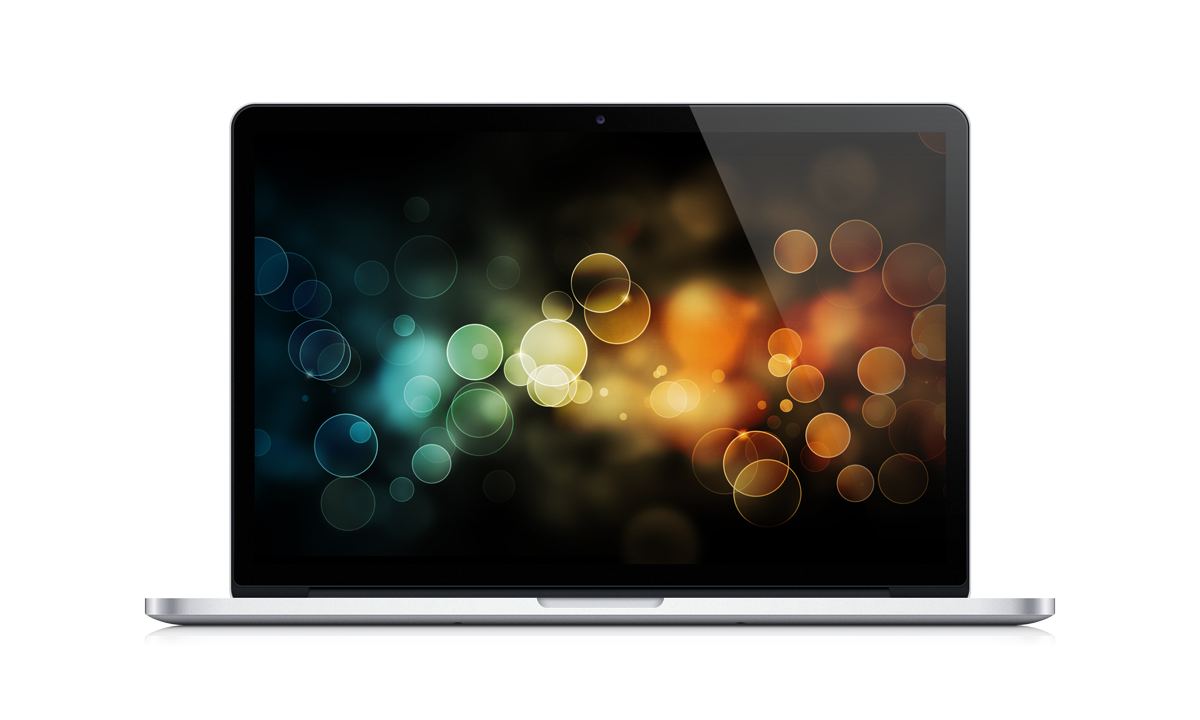 Eliminate the concept of a DataProviderBuilder

Everything is in the template, including the queries to the datasources.

Eliminates the need to have programmers involved in template design. 

No more rebuilding your application and pushing it through test & staging each time you need another field.
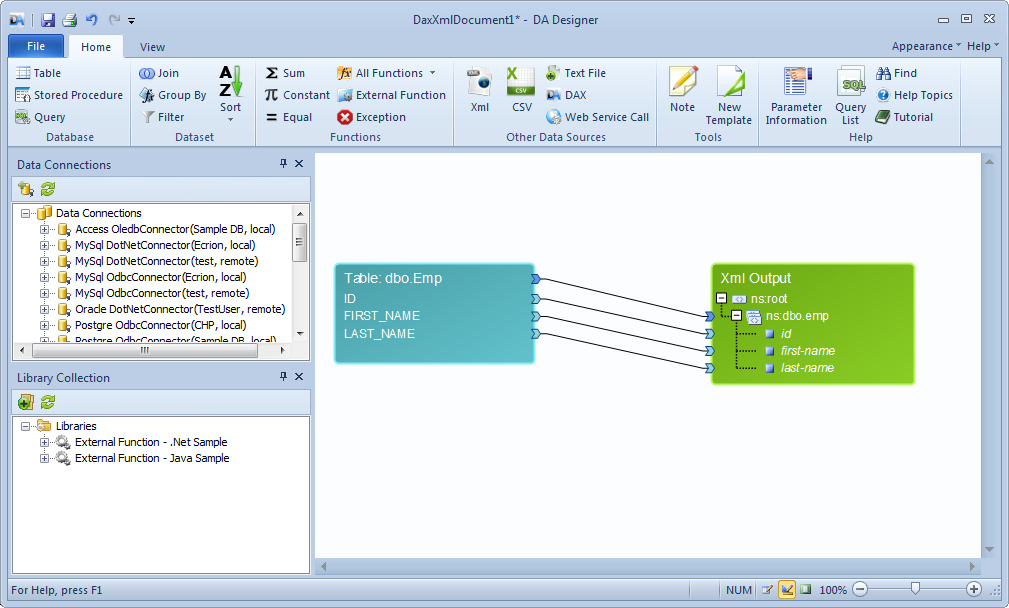 Query Wizards
Your most common activity creating templates is writing the queries to select the data.

With query wizards, business users can write the query to pull data.

Distinct wizards for: JSON, Odata, Salesforce, SQL, & XML.

User selects data in the moment – that’s gigantic

No errors due to typos

Easy to find/get the data you want

Arguably more important, the designer understands the data and then uses it appropriately.
Document Automation
This is all provided by Windward’s integration with Power Platform:SchedulingTriggering document generation from datasource activityRouting generated packagesForms (interviews) to collect data

With Power Platform you gain:Using Microsoft’s industry standardCan connect Windward to other applications to make document automation part of larger processes
What Goes Away
Mapping Fields
Everything is in the template
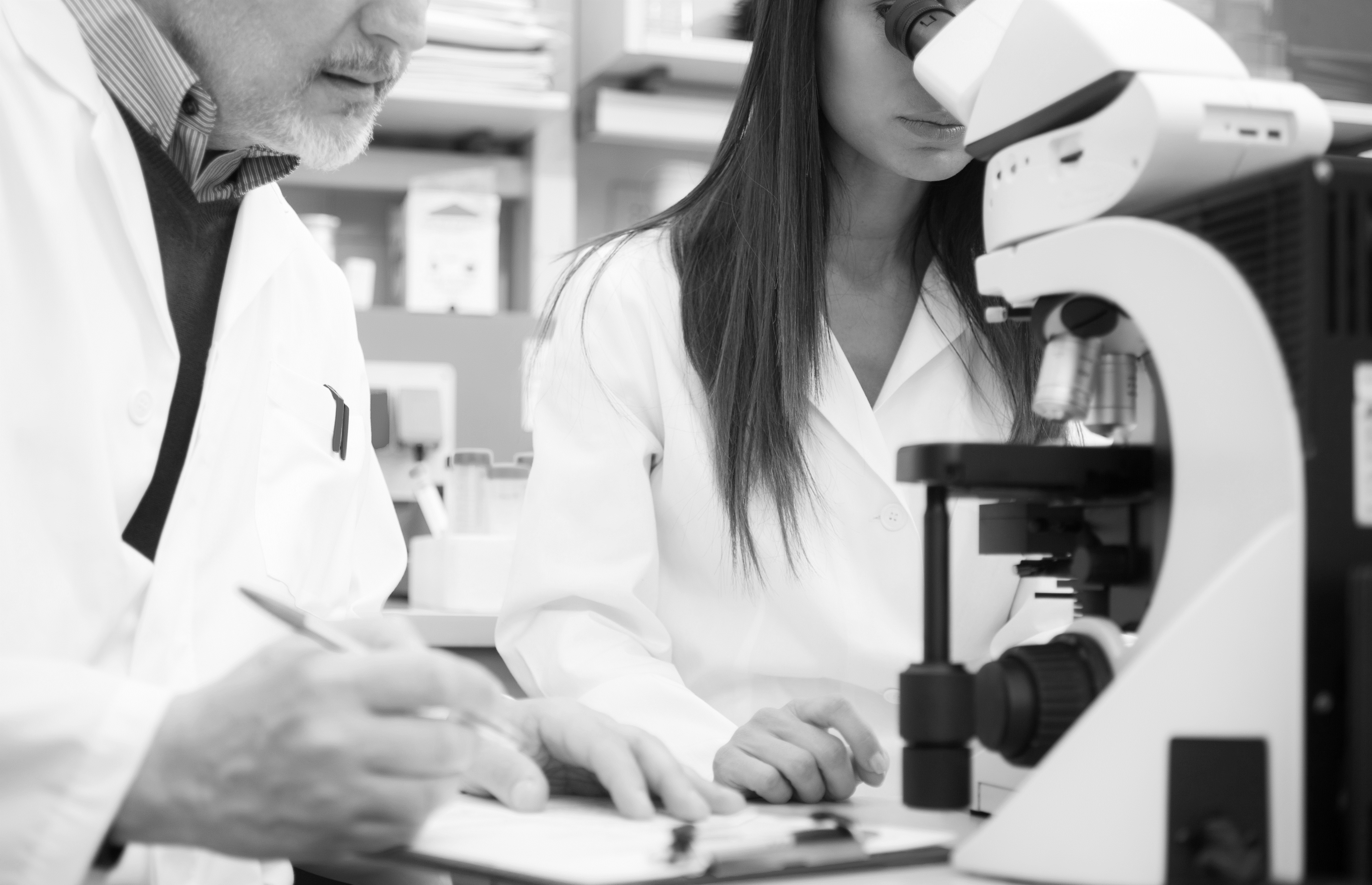 Writing Complex XPath Queries by Hand
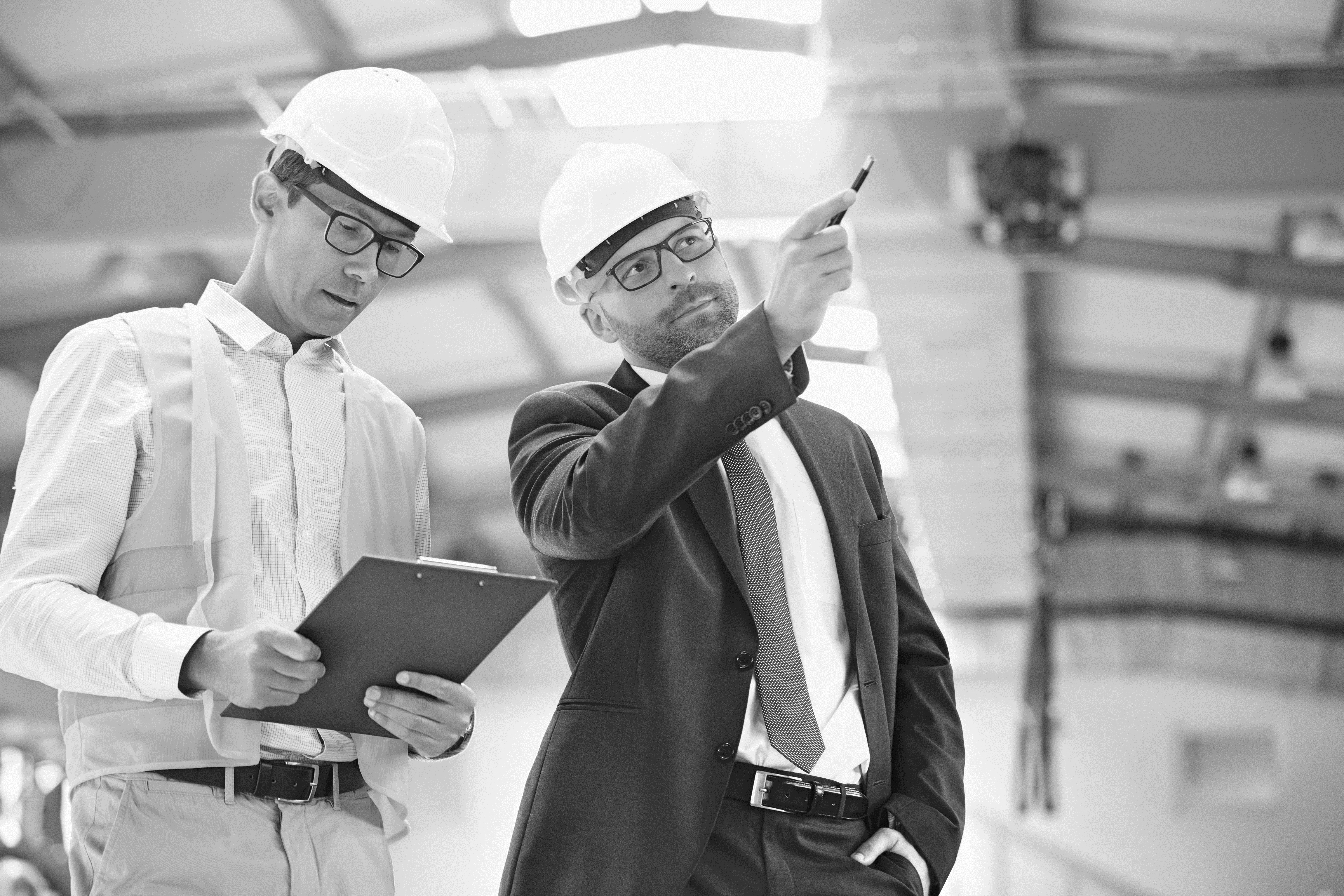 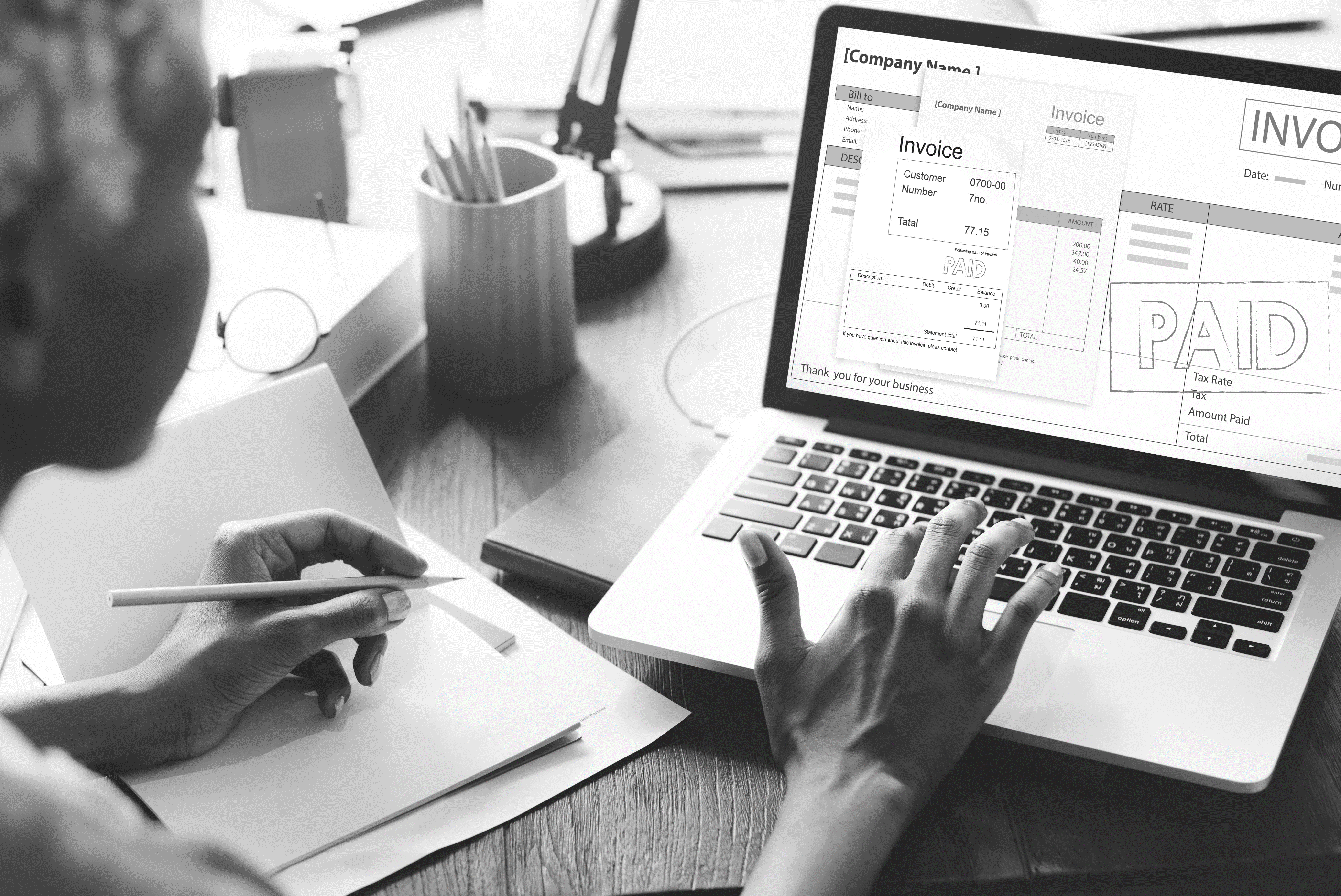 Ecrion Only Features
Writing scripts inline in fields
Windward does this via custom macros
Detailed analytics on documents generated & forms submitted
Working with/in XSLT-FO
Sub-templates are displayed inline in the template
Auto-translate static text to other languages
Setting any formatting property from data
Windward sort of has this with Office Schemes
In our opinion, this is asking for trouble.
Windward Only Features
Query data directly in the template
Access Providers
From multiple datasources
Import files using any protocol
Document Locking
Carries Word & Excel locking to output
Text boxes
Query Wizards
Process Embedded Office Objects
Process tags in embedded OpenXML objects
Enable business users to easily craft complex queries to retrieve any data
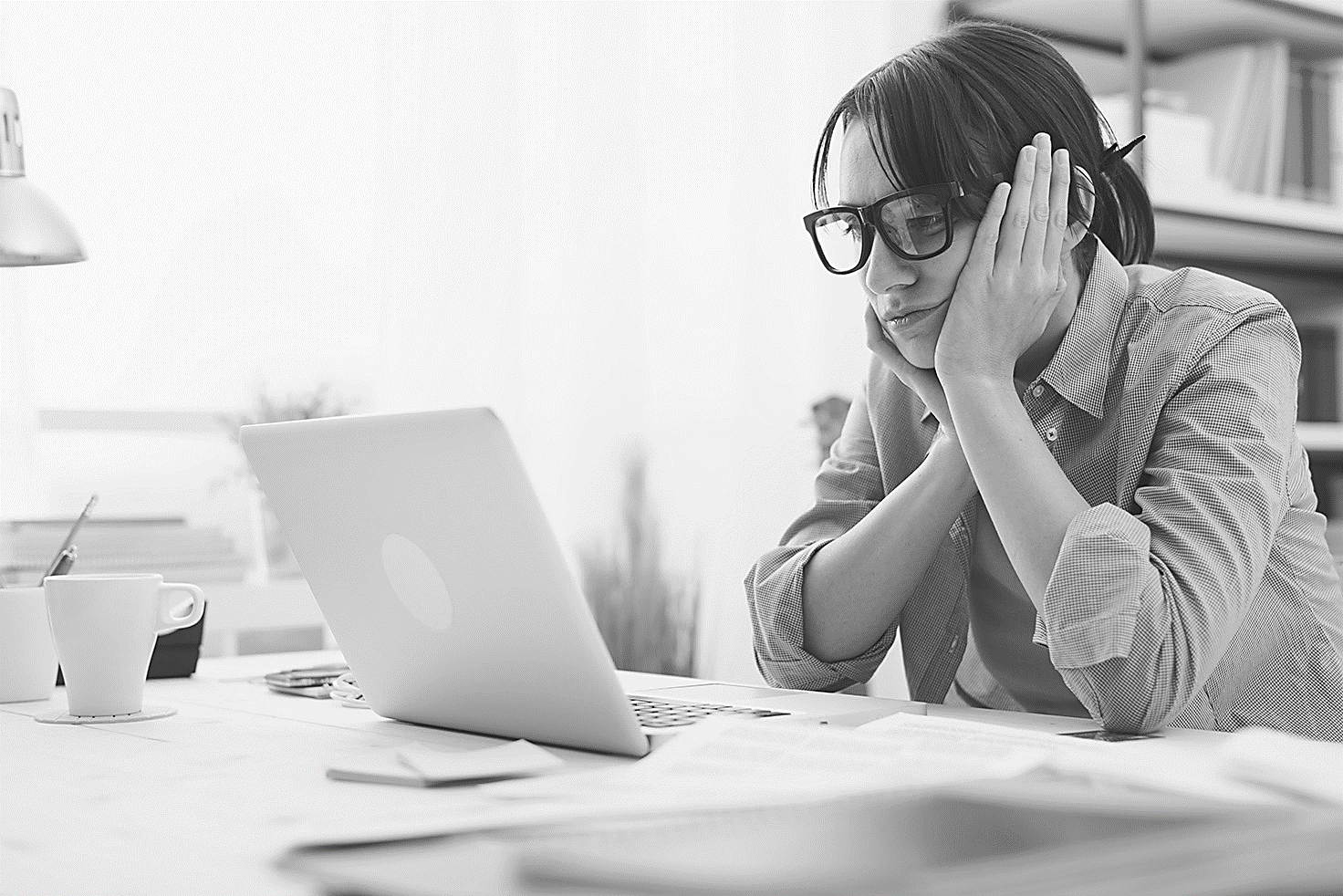 Reasons to NOT UPGRADE
Your Ecrion system is running fine

No new templates to create

No templates to revise

You need the auto translation
[Speaker Notes: <a href='http://www.freepik.com/free-photo/skyscraper-urban-view_881301.htm'>Designed by Freepik</a>]
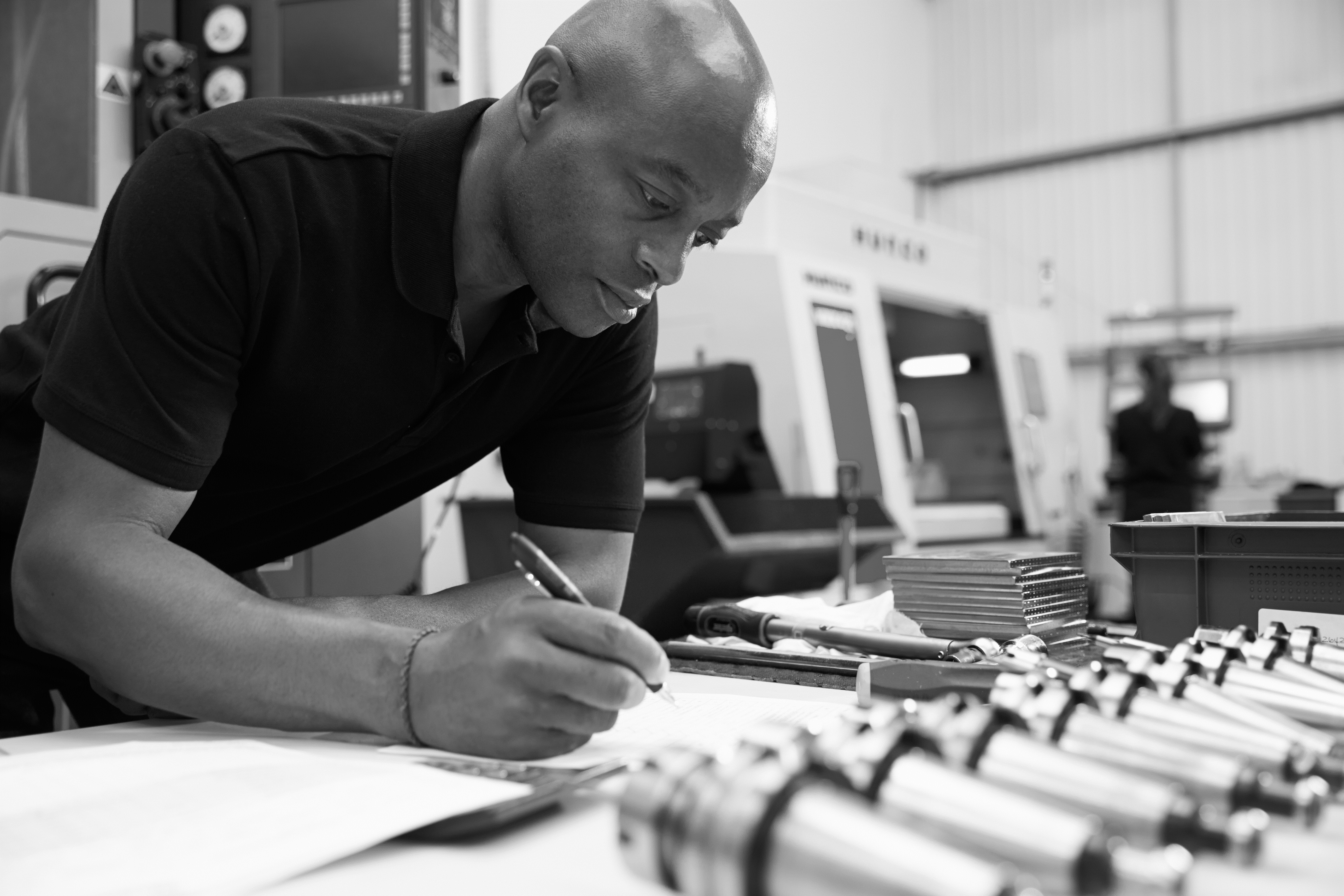 Reasons to UPGRADE
You need faster turn-around

You want to empower business users to fully design templates

You need the advanced features Windward provides

You need to reduce time programmers spend on templates

You need to eliminate mapping changes when documents need additional data

Or you just want to eliminate mapping altogether
[Speaker Notes: <a href='http://www.freepik.com/free-photo/skyscraper-urban-view_881301.htm'>Designed by Freepik</a>]
Pricing
Windward
Hub (Document Automation Solution)
Java Engine
.NET Engine
RESTful Engine
SAAS (coming soon)






Ecrion
Document Automation Solution
Alternative
Run Windward & Ecrion Side by Side
Use Windward for:
All new templates
Templates requiring substantial editing
Templates that need Windward only features

Or use Windward’s tools to convert your Docmosis data & templates

And use the data as built run through our convertor

Keep Ecrion for:
All existing templates that are fine as-is
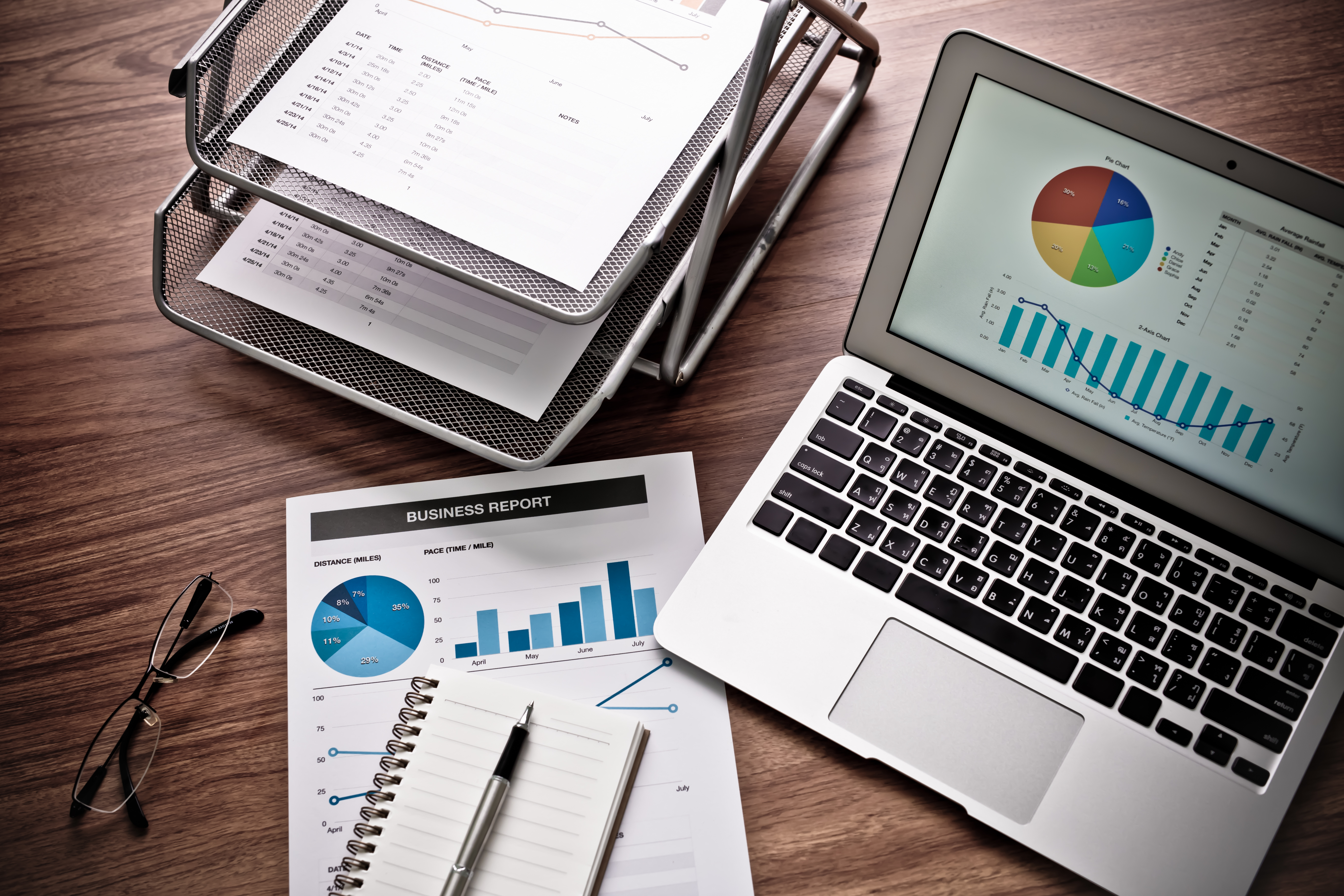 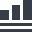 Thank You
Questions?
+1 303 499 2544
sales@windward.net

Resources
Windward Studios website
A Guide to Evaluating DocGen Products
3rd party reviews of Windward vs. Ecrion

Next Step
Download & evaluate the Windward Trial
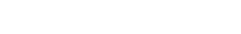 [Speaker Notes: https://pixabay.com/en/new-york-city-tribute-in-lights-sky-78181/]